По ступенькам 
профессий
Пальчиковая гимнастика
Много есть профессий знатных,
(Соединять пальцы правой руки с большим.)
И полезных, и приятных.
(Соединять пальцы левой руки с большим.)
Повар, врач, маляр, учитель,
Продавец, шахтёр, строитель…
(Последовательно соединять пальцы обеих рук с большим.)
Сразу всех не называю,
(Сжимать и разжимать кулачки.)
Вам продолжить предлагаю.
(Вытянуть руки вперёд ладонями вверх.)
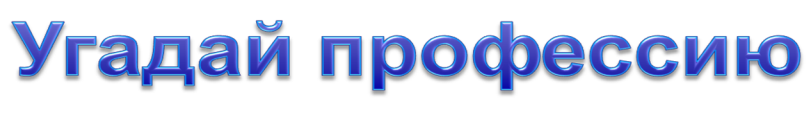 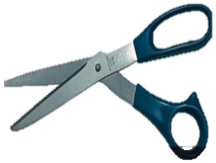 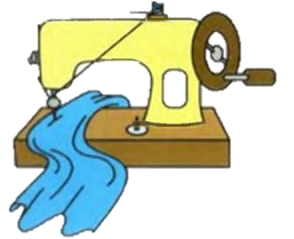 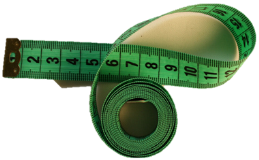 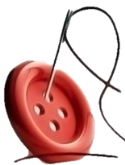 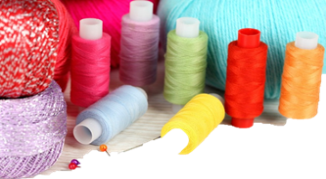 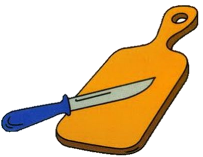 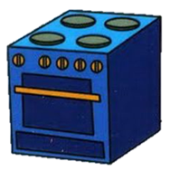 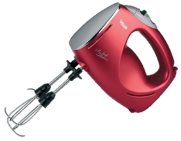 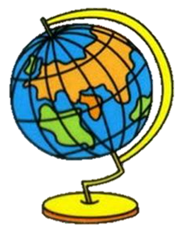 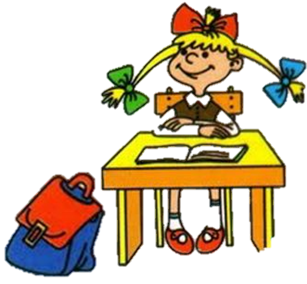 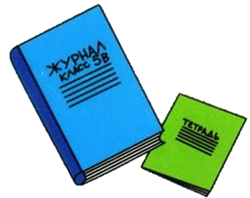 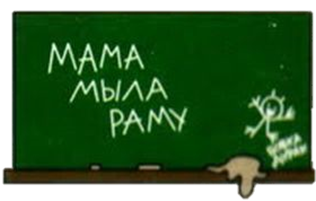 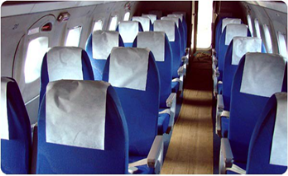 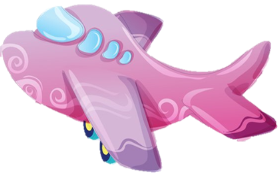 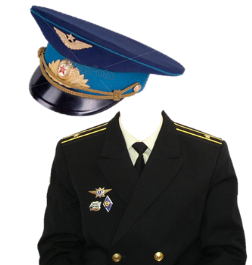 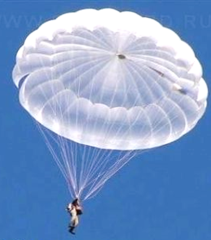 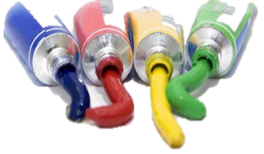 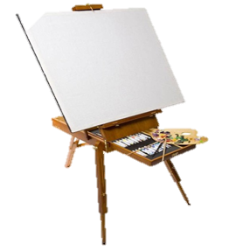 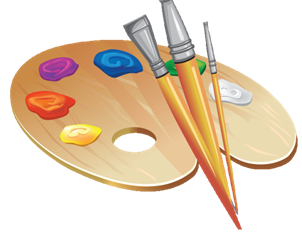 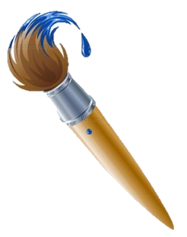 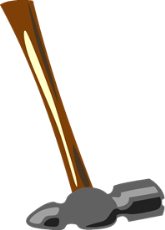 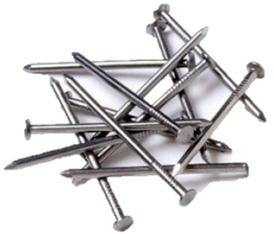 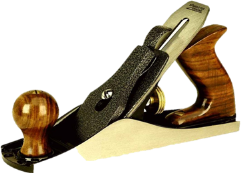 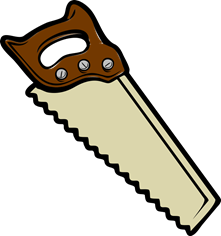 Кому какой инструмент?
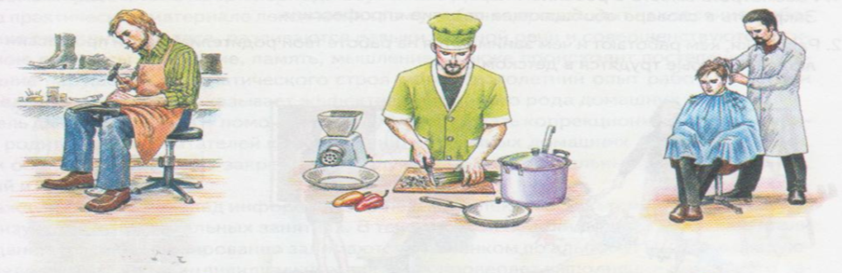 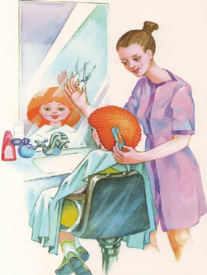 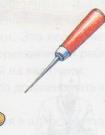 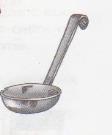 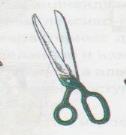 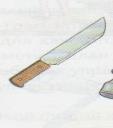 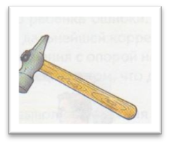 Отгадай загадки
Кирпичи кладет он в ряд,
Строит садик для ребят
Не шахтер и не водитель,
Дом нам выстроит...
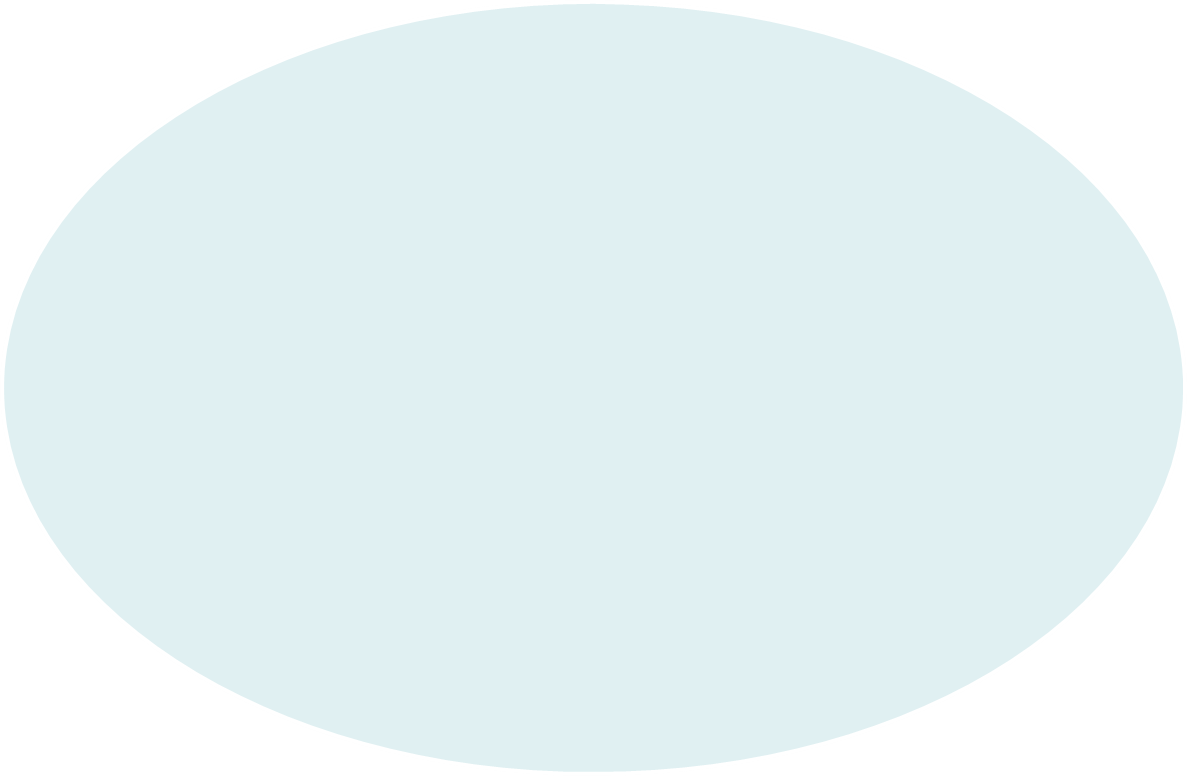 Кто плывет на корабле
К неизведанной земле?
Весельчак он и добряк.
Как зовут его?
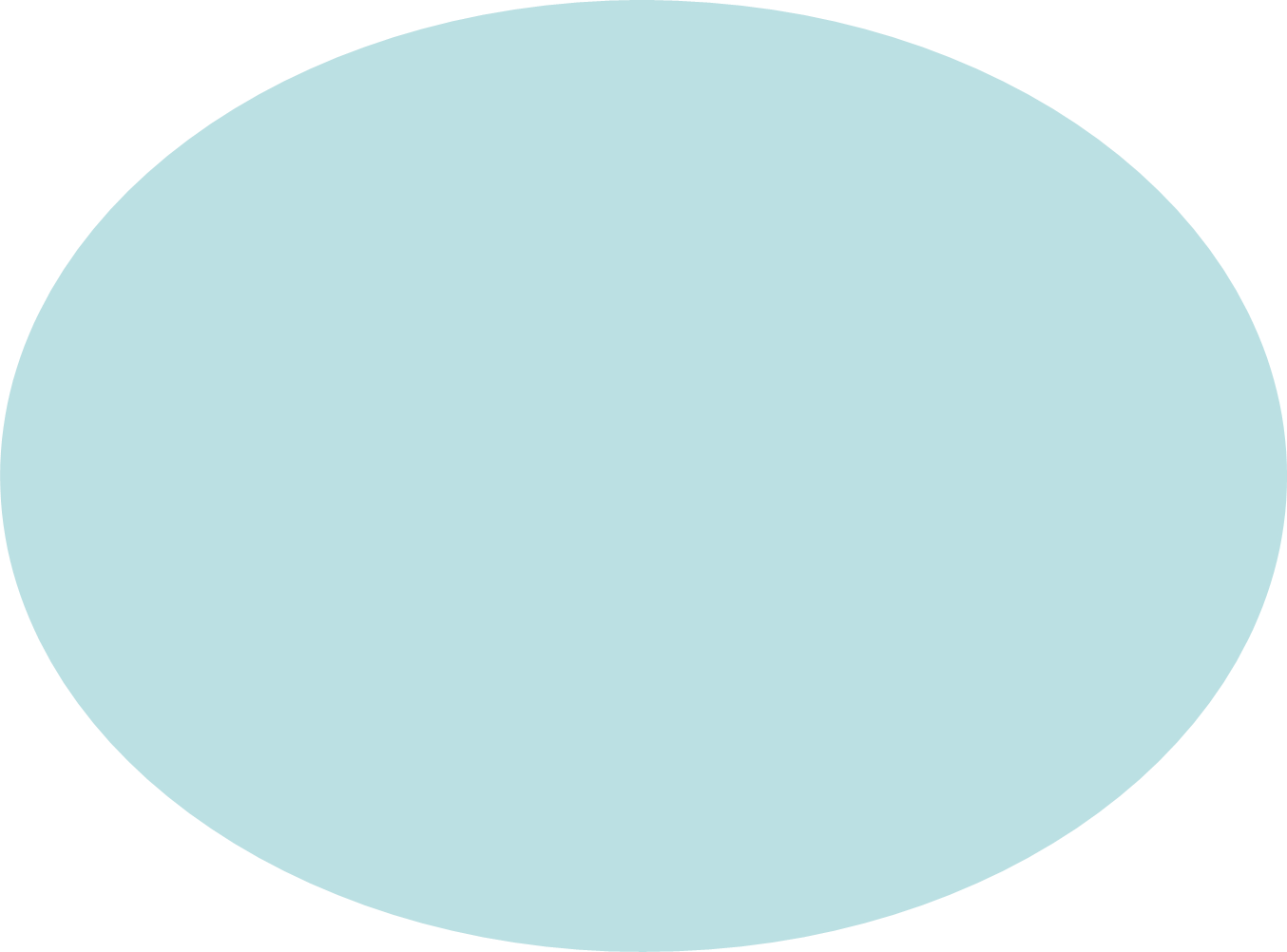 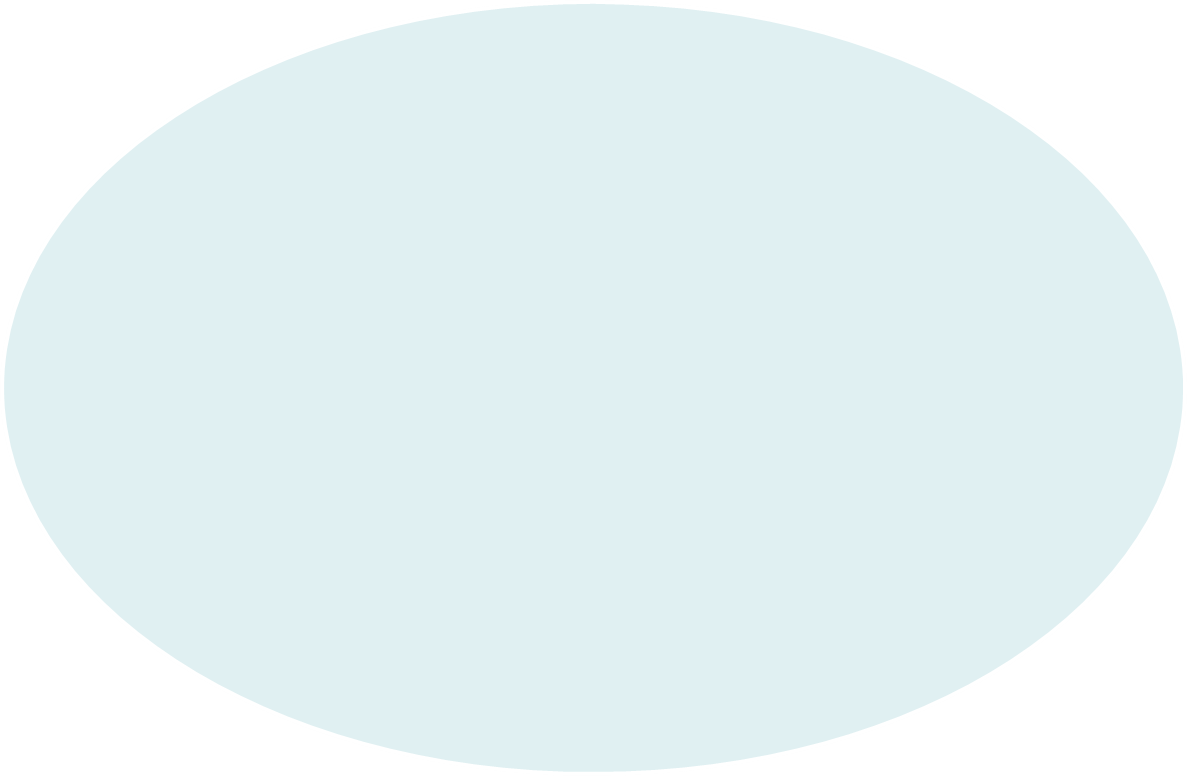 Кто пропишет витамины?
Кто излечит от ангины?
На прививках ты не плачь —
Как лечиться, знает...
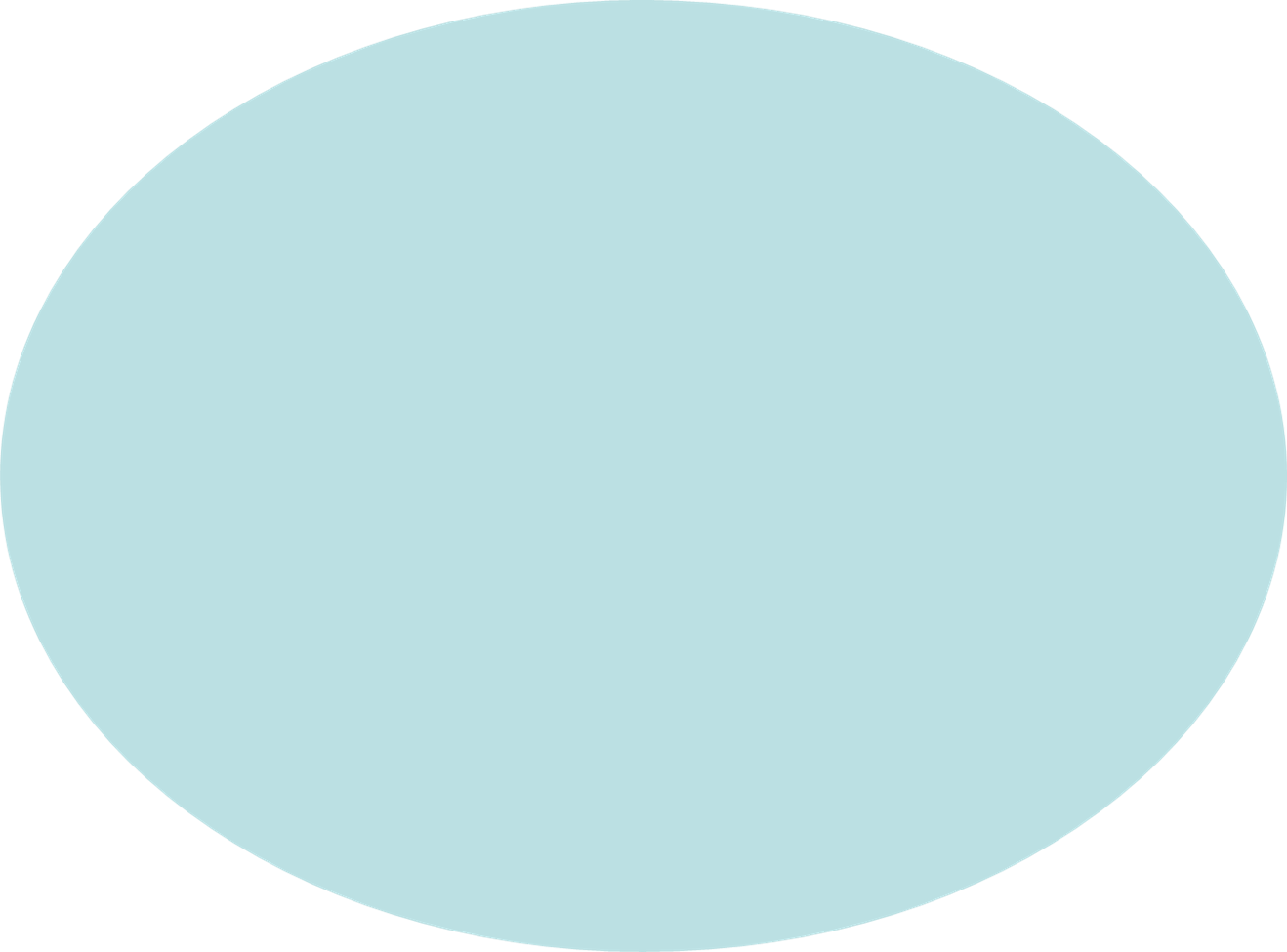 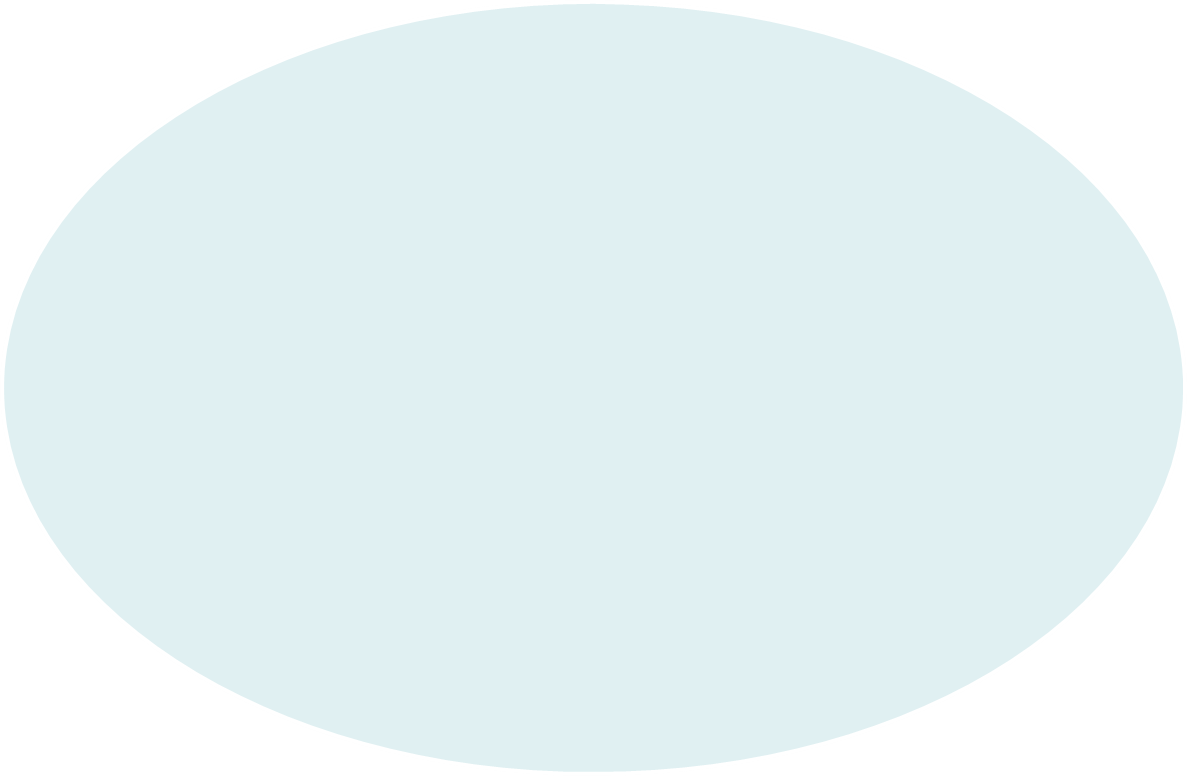 На витрине все продукты:
Овощи, орехи, фрукты.
Помидор и огурец
Предлагает...
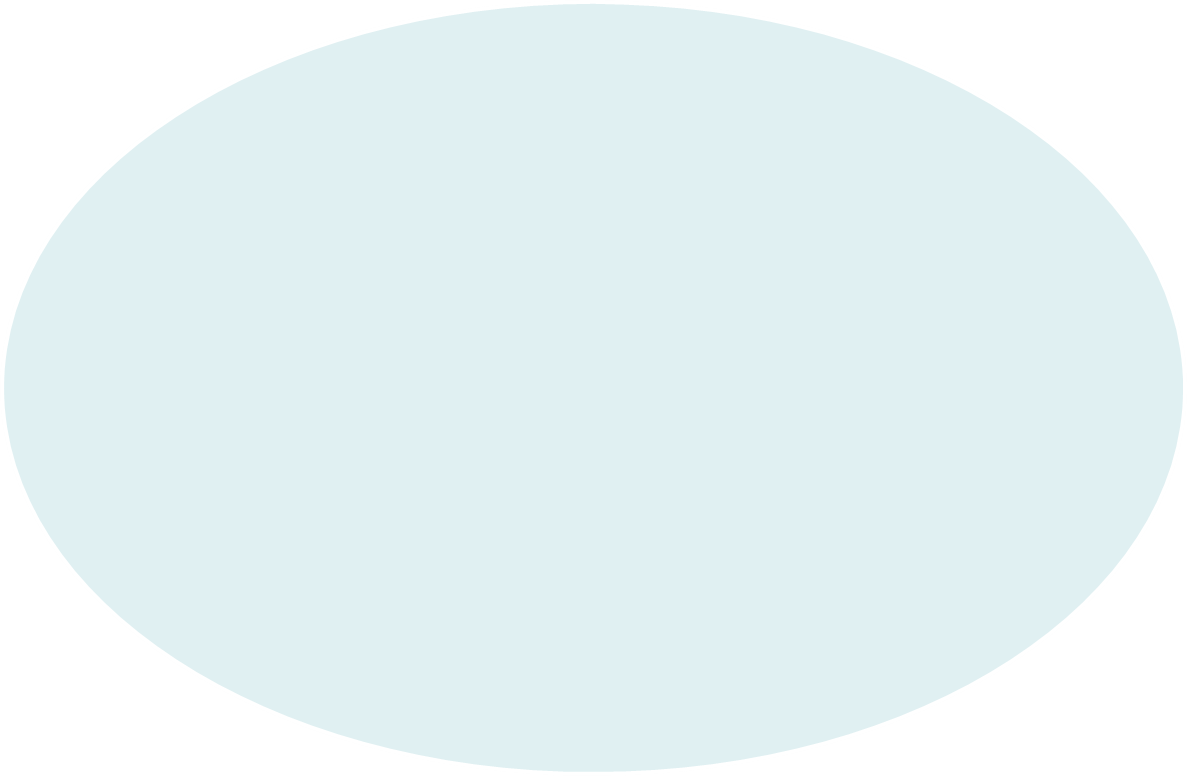 Перетянут он ремнём,
Каска прочная на нём.                                Он в горящий входит дом,
Он сражается с огнём.
Что лишнее?
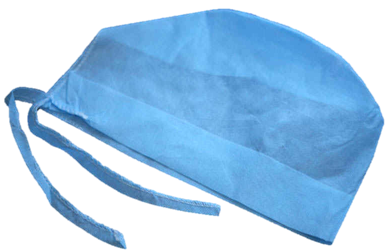 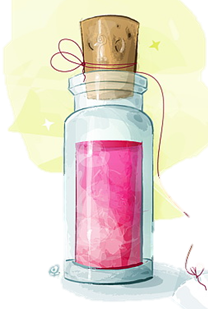 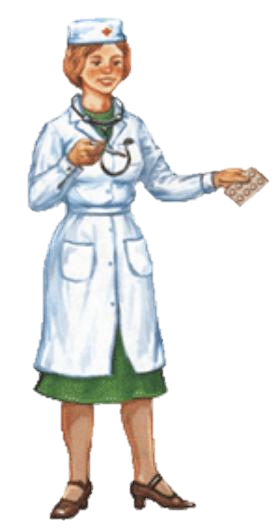 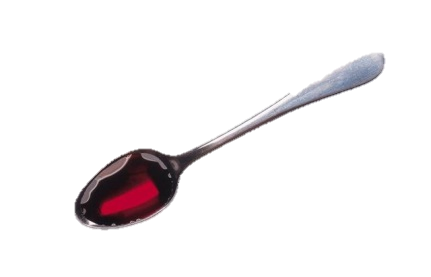 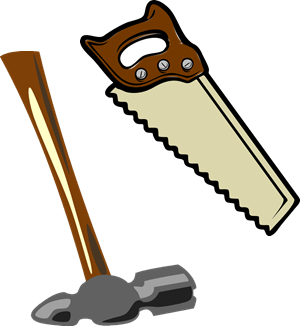 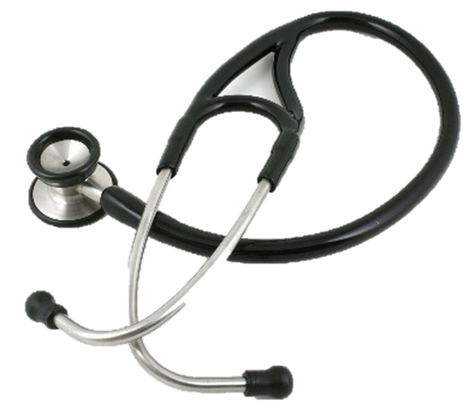 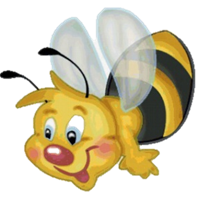 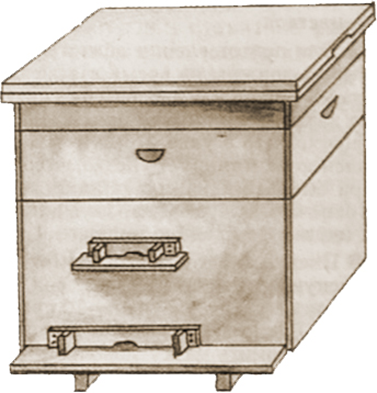 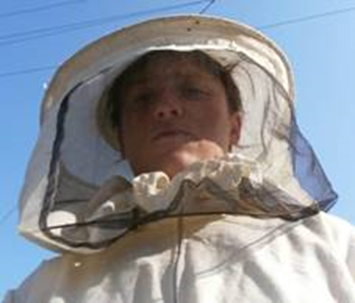 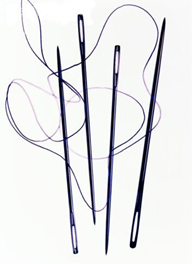 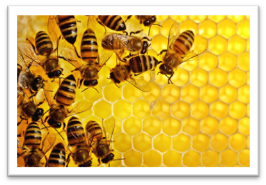 Найди ошибку
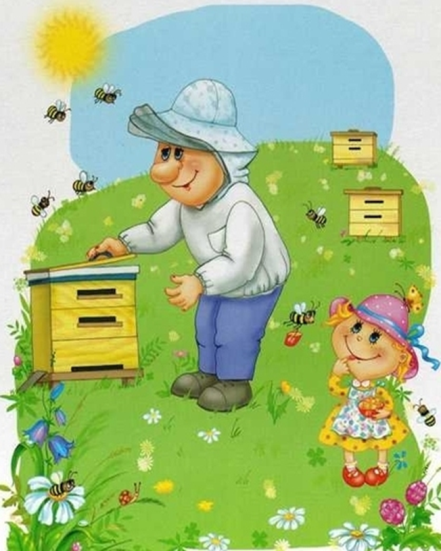 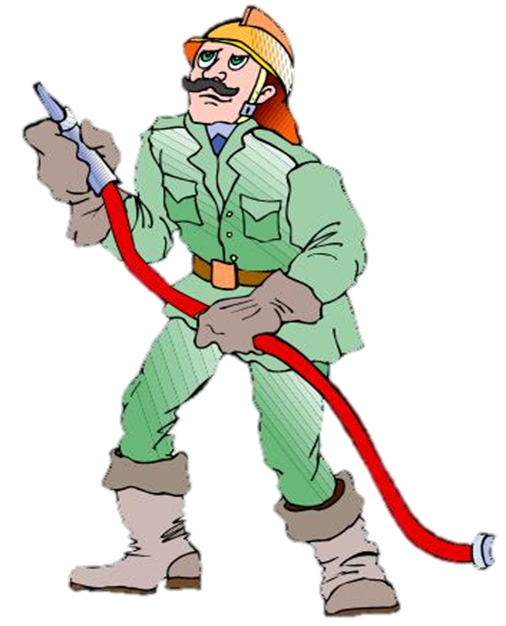 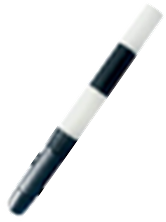 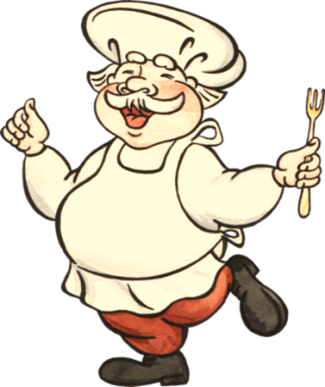 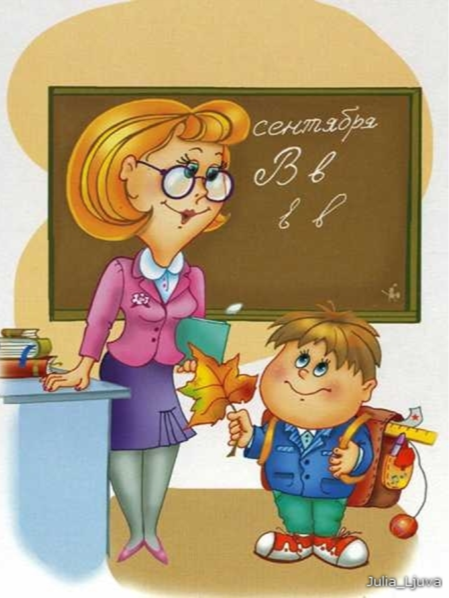 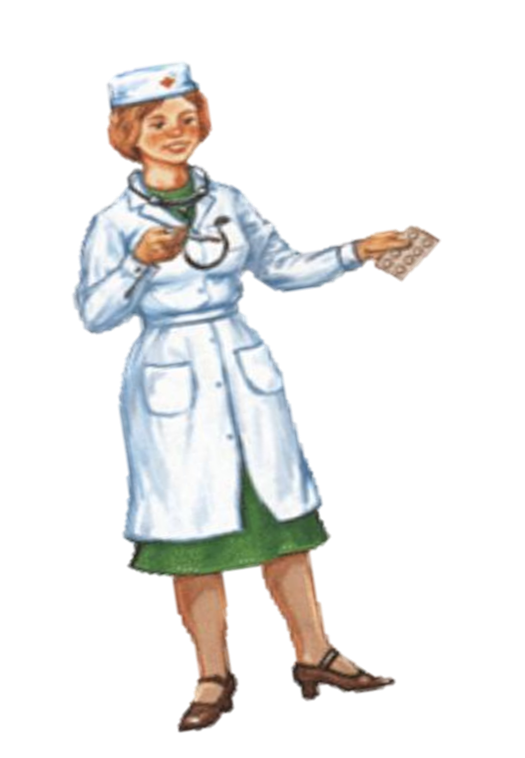 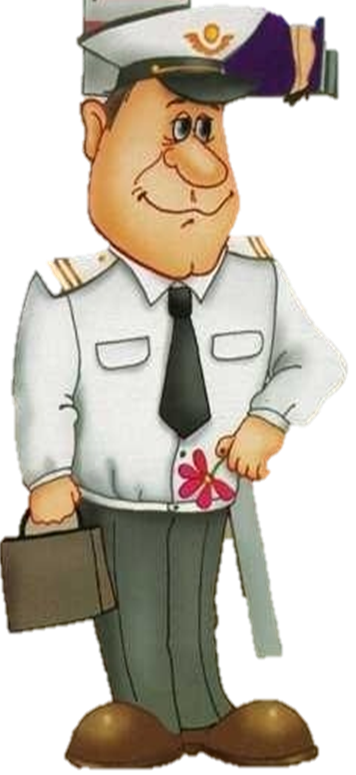 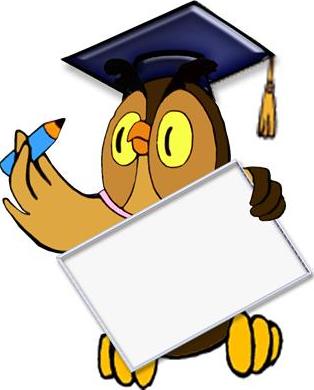 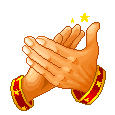 МОЛОДЦЫ!